Информационные карточки по бюджету для социальных сетей и мессенджеров
Подготовили Зиновьева В.О., Ивлева В.С., Малюгина М. Д., Сергеева В.Р., Чернышова Е.Н.,  Эйдман Е.А.
Бюджет Щелково на 2025 год: основные цифры
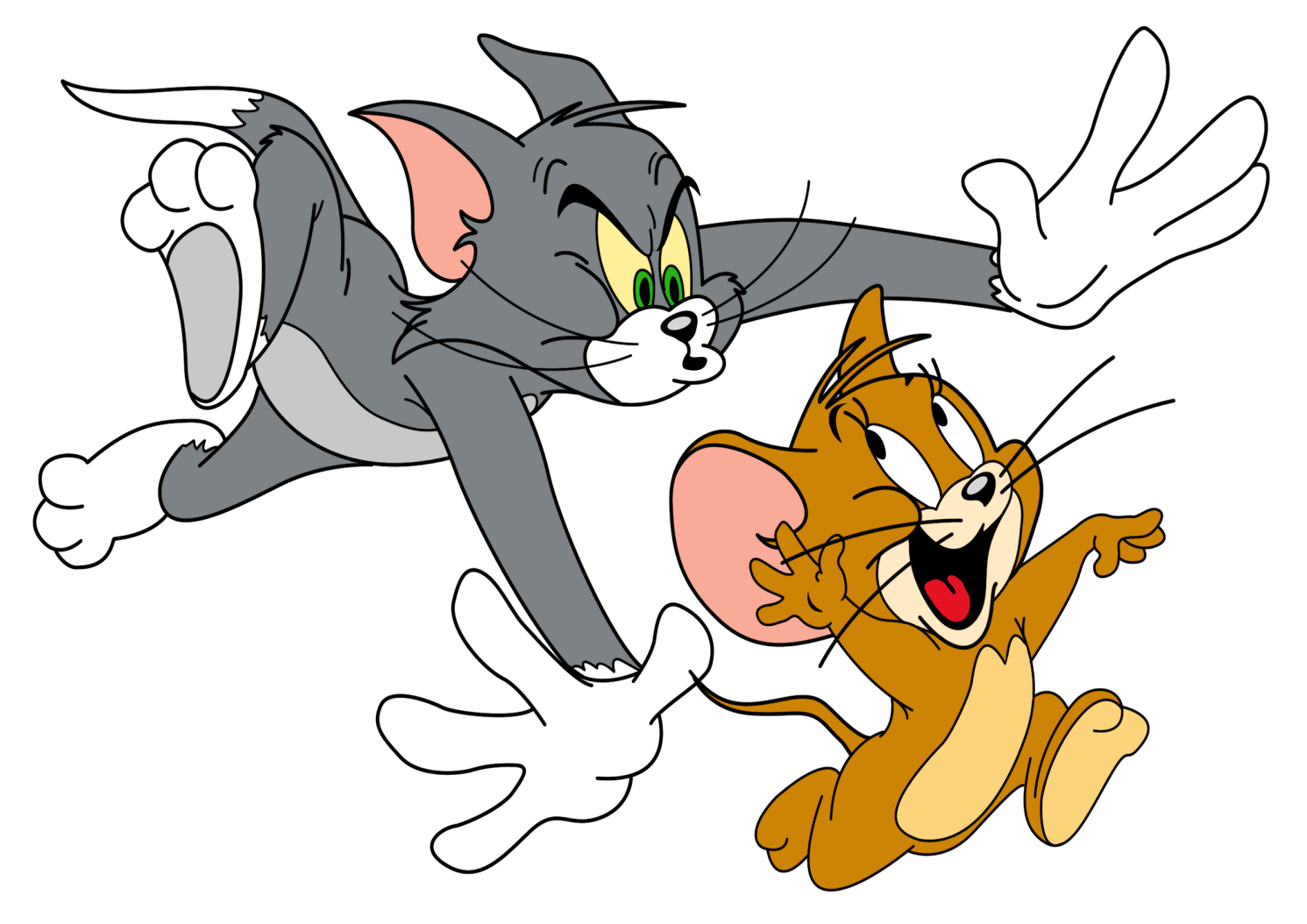 Доходы: 18,3 млрд руб.  Расходы: 19,2 млрд руб. Дефицит: 839 млн руб.
Доходов меньше, чем расходов, поэтому часть трат будет покрываться за счёт заимствований
Откуда берутся деньги в бюджете Щелково?
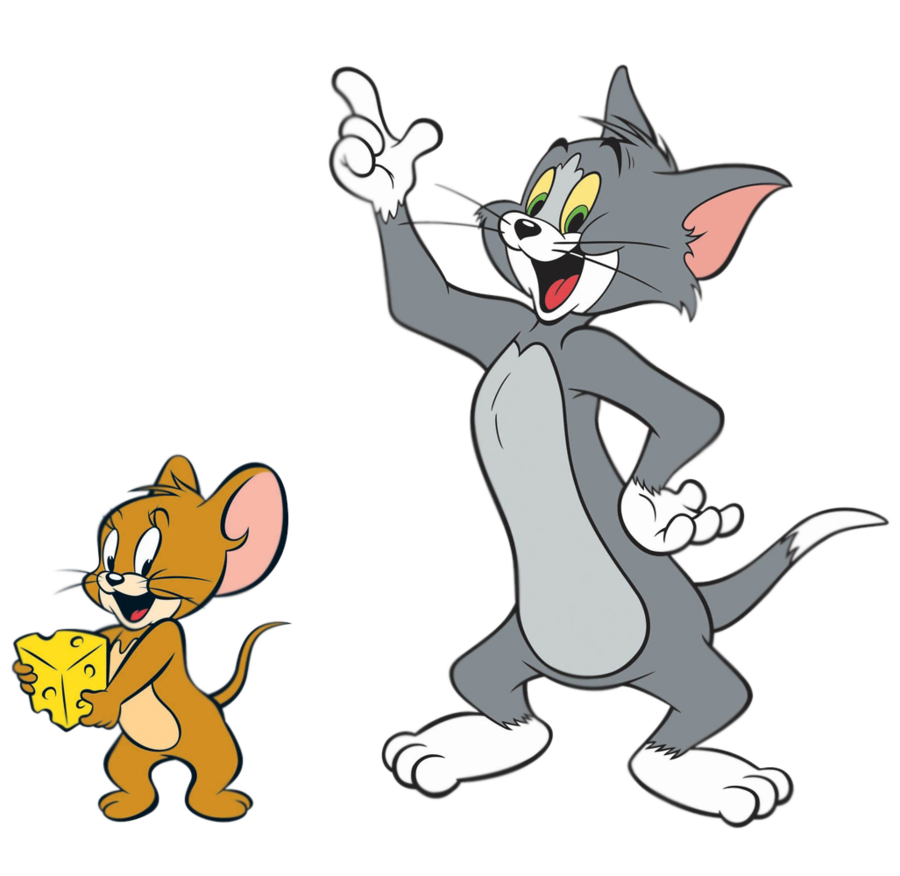 9,97 млрд руб. – налоги и неналоговые доходы
 8,35 млрд руб. – межбюджетные трансферт
 0,01 млрд руб. – прочие поступления 
Половина бюджета формируется из налогов жителей и бизнеса, другая половина – помощь от области и федерации
Как распределяются деньги?
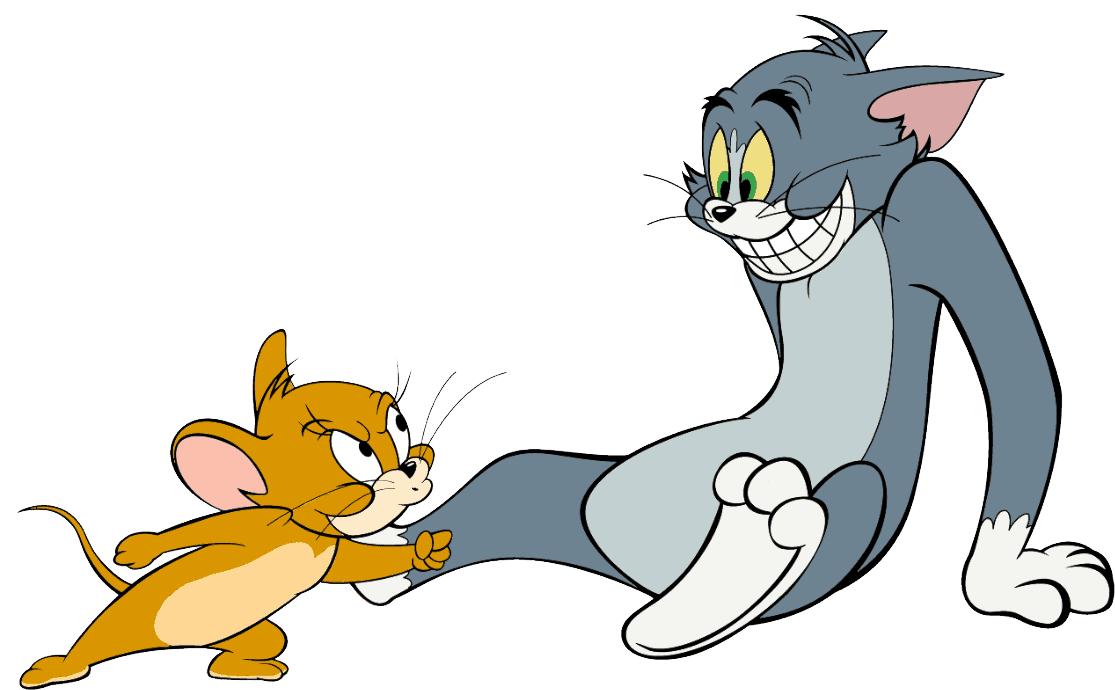 Социальная сфера: 40% 
ЖКХ и благоустройство: 25% 
Транспорт и дороги: 20% 
 Экономика и управление: 15% Самые большие статьи расходов – это социальные программы, дороги и коммунальные услуги
Поддержка горожан в 2025 году
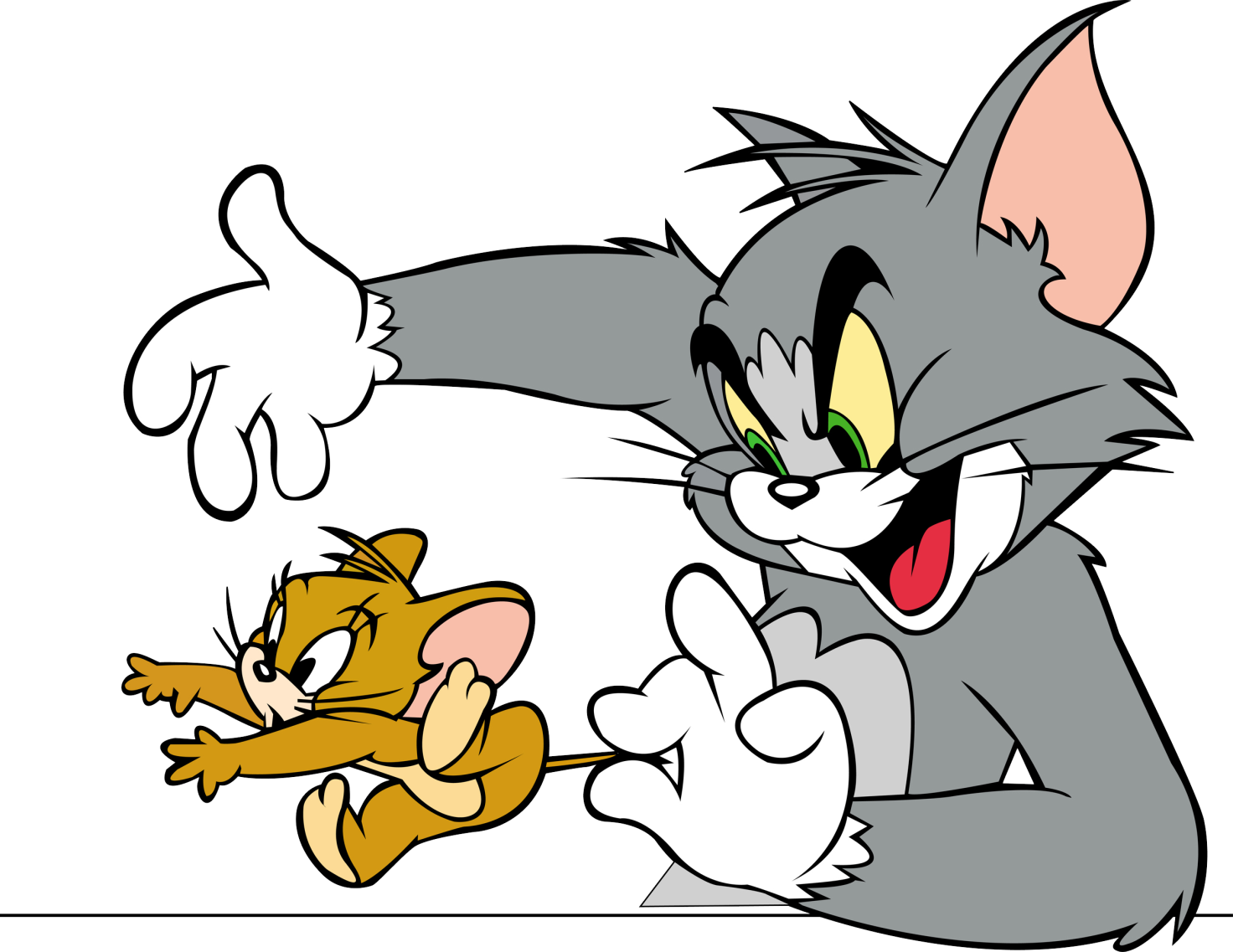 500 тыс. руб. – субсидии для НКО Гранты для образования и культуры  Помощь социально уязвимым категориям  Город помогает некоммерческим организациям, поддерживает школы, культурные проекты и благотворительност
Дороги и транспорт: что изменится?
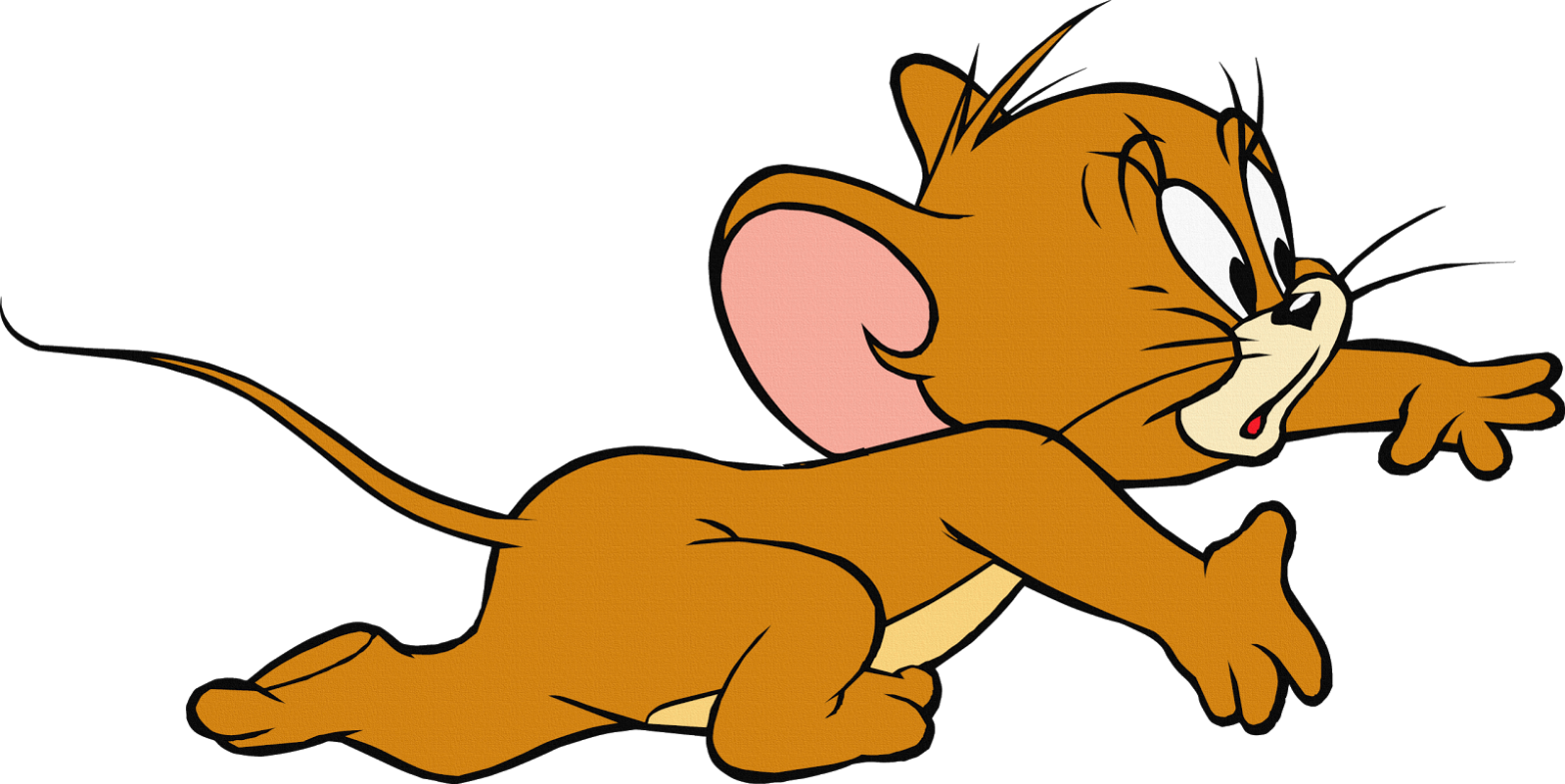 725 млн руб. в 2025 году  764 млн руб. в 2026 году  798 млн руб. в 2027 году Эти деньги пойдут на ремонт дорог, новые развязки, освещение и благоустройство
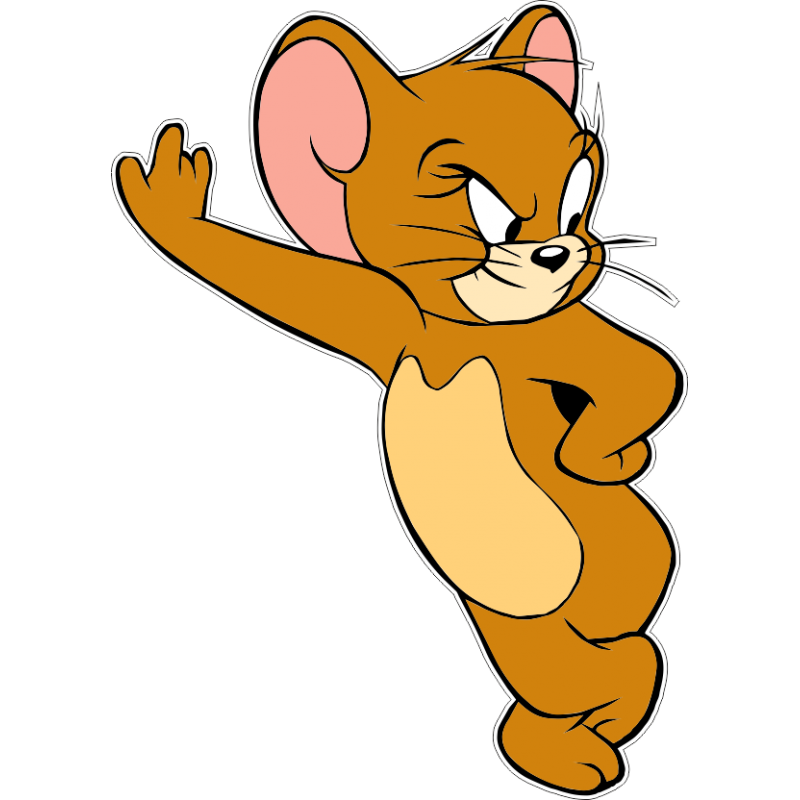 814 млн руб. – комфортная
городская среда 
Новые парки и скверы  
Модернизация освещения и уборки
улиц  Больше чистых дворов, современных фонарей, удобных общественных пространств
Щелково станет уютнее!
Долги Щелково: стоит ли беспокоиться?
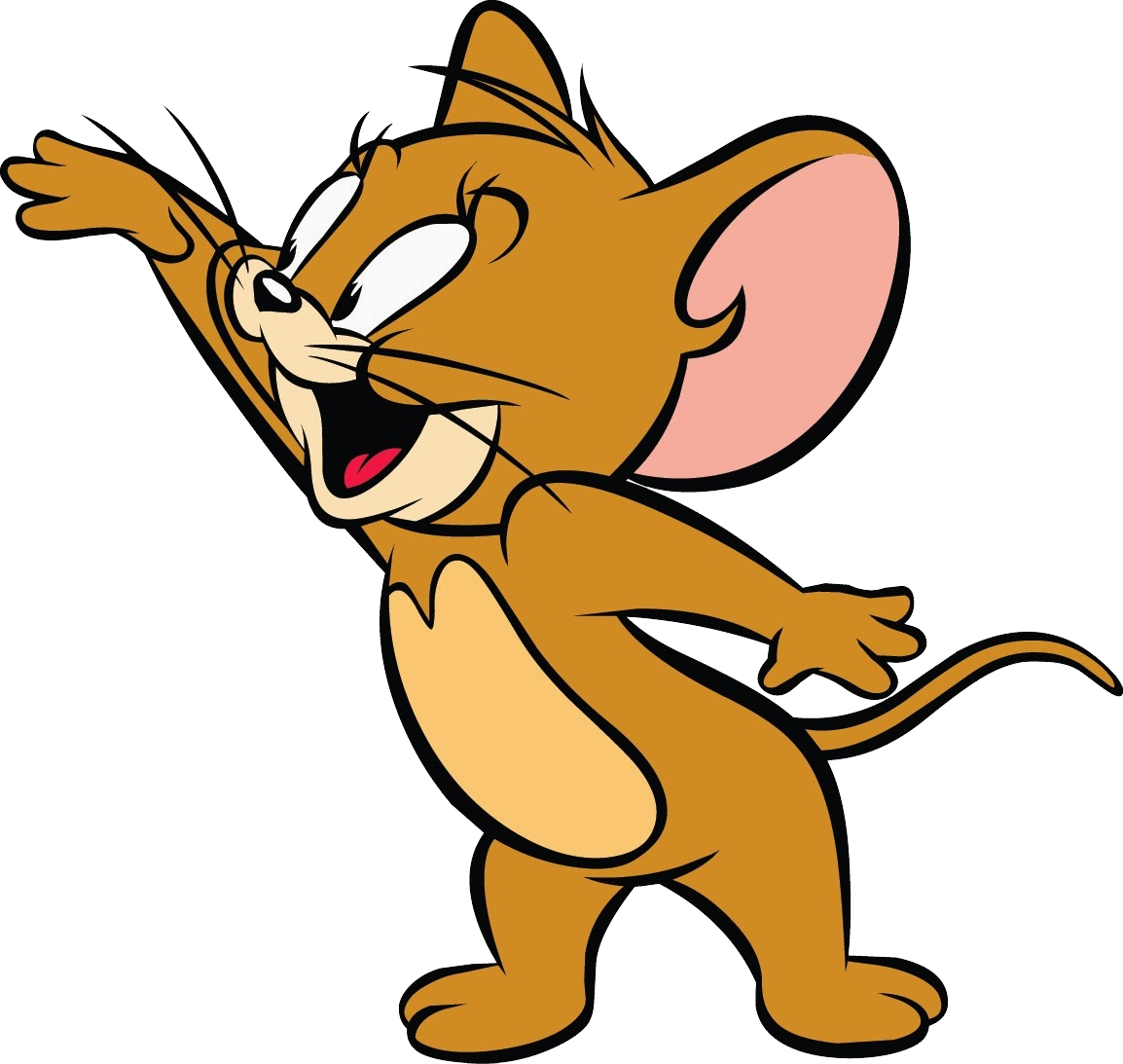 2025 год: 572 млн руб. 2026 год: 1,2 млрд руб. 2027 год: 1,3 млрд руб. Долг города растёт, но остаётся под контролем. Заёмные деньги идут на развитие инфраструктуры
Расходы на переработку отходов Программы по очистке рек и парков Ликвидация свалок Город борется с загрязнениями, улучшает экологическую обстановку
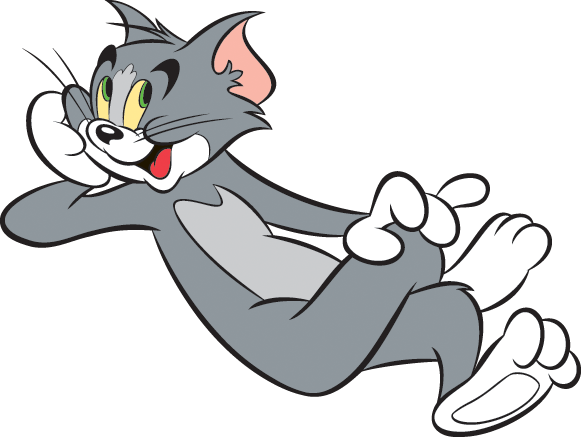 Чистый город – дело каждого!
Будущее Щелково: новые проекты
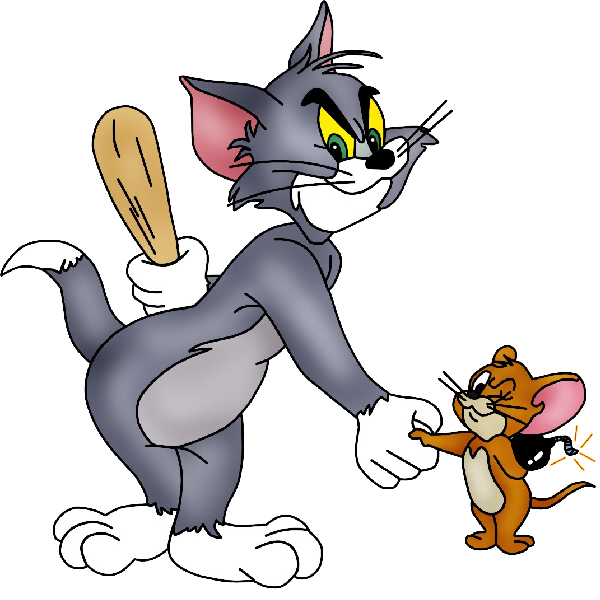 Поддержка бизнеса Развитие инфраструктуры Улучшение ЖКХ Деньги вкладываются в модернизацию города, улучшение условий для работы и жизни
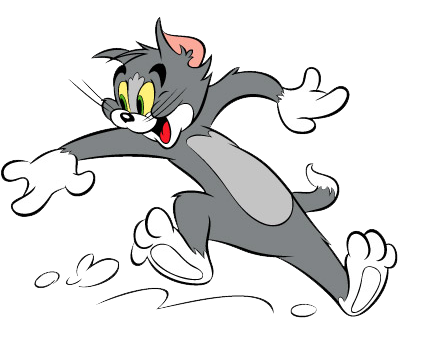 Ваш голос важен!
Обсуждения на сайте администрации Открытые отчёты о расходах Голосование за проекты Горожане могут вносить предложения и контролировать, как тратятся их налоги